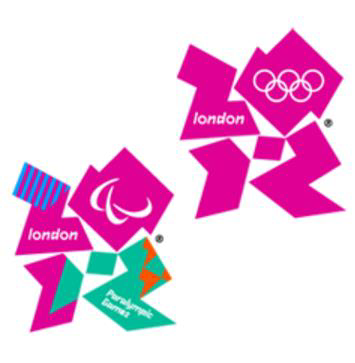 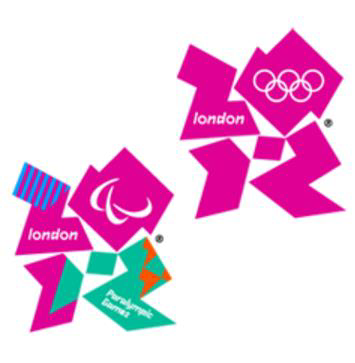 Engineering Project Management
Mse 402
London Olympics 2012
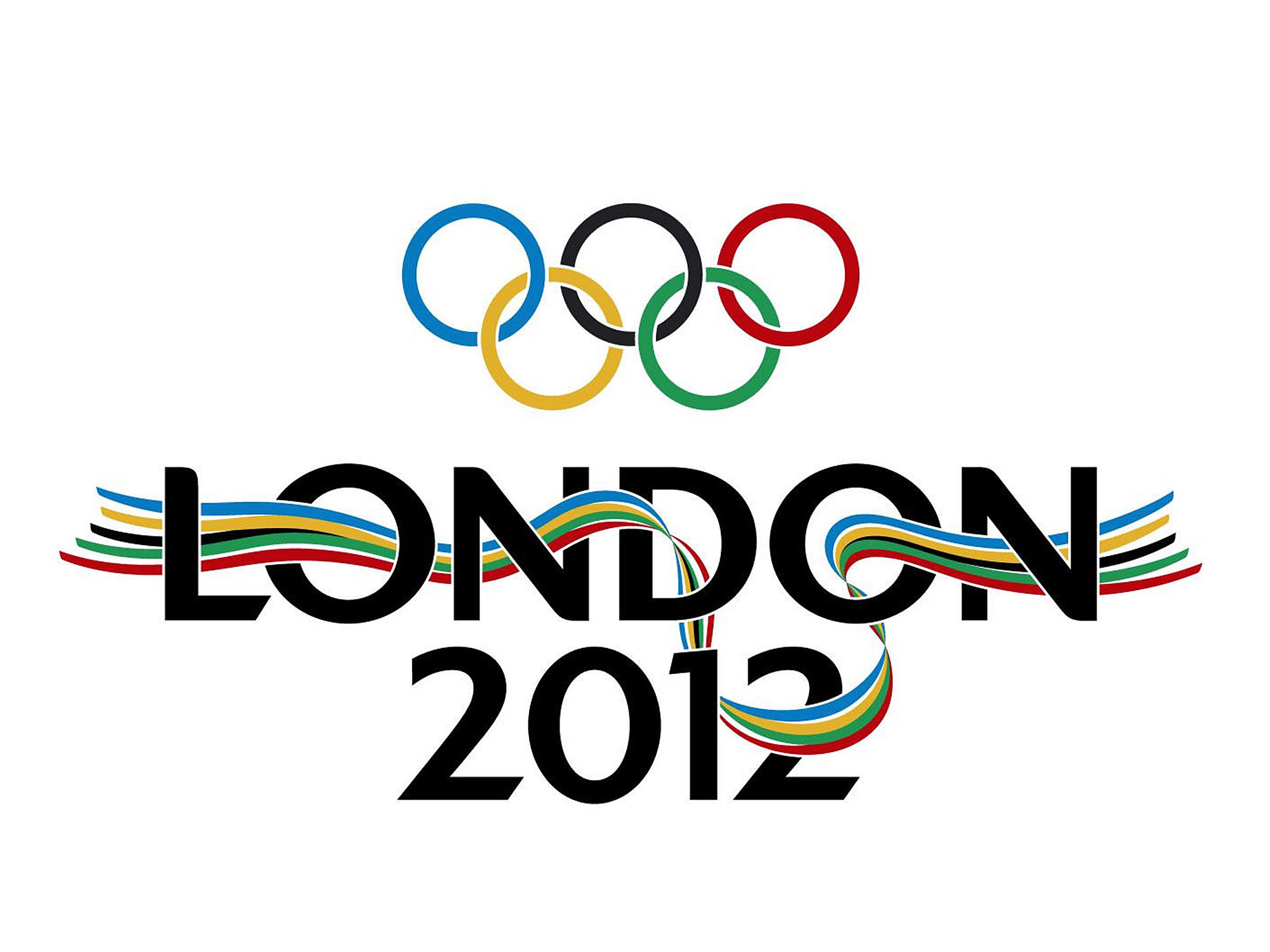 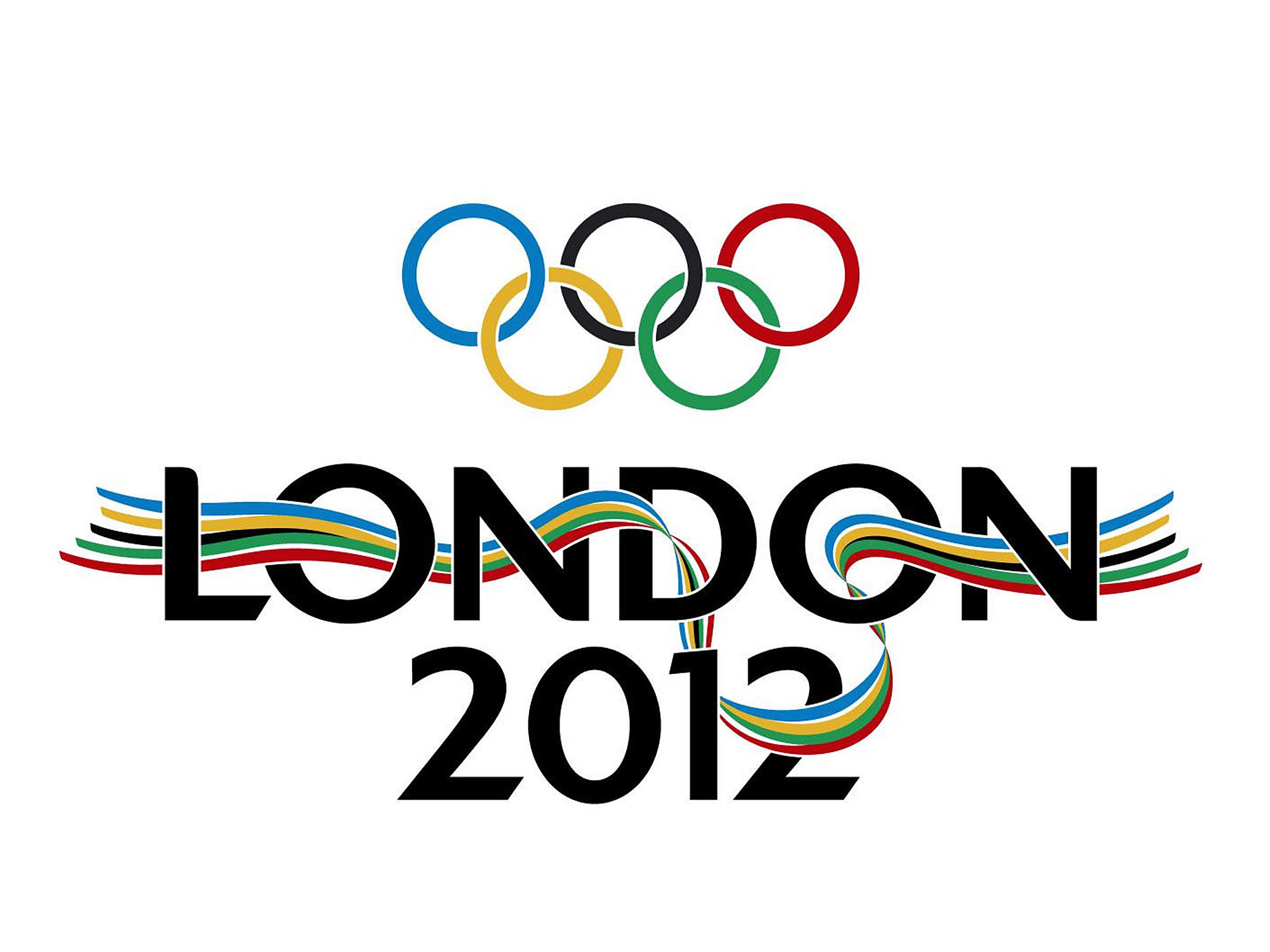 London Olympics 2012
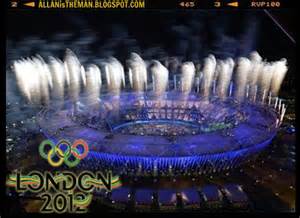 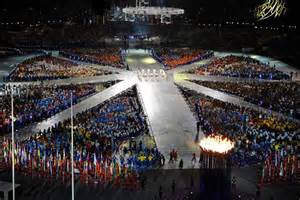 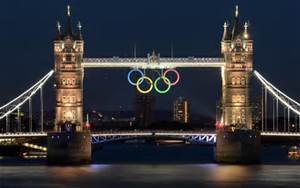 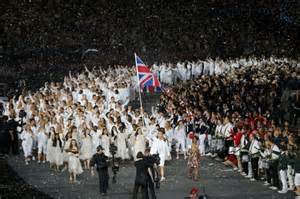 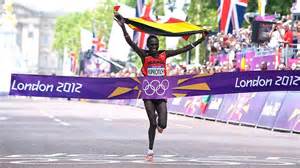 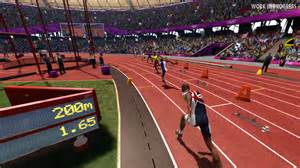 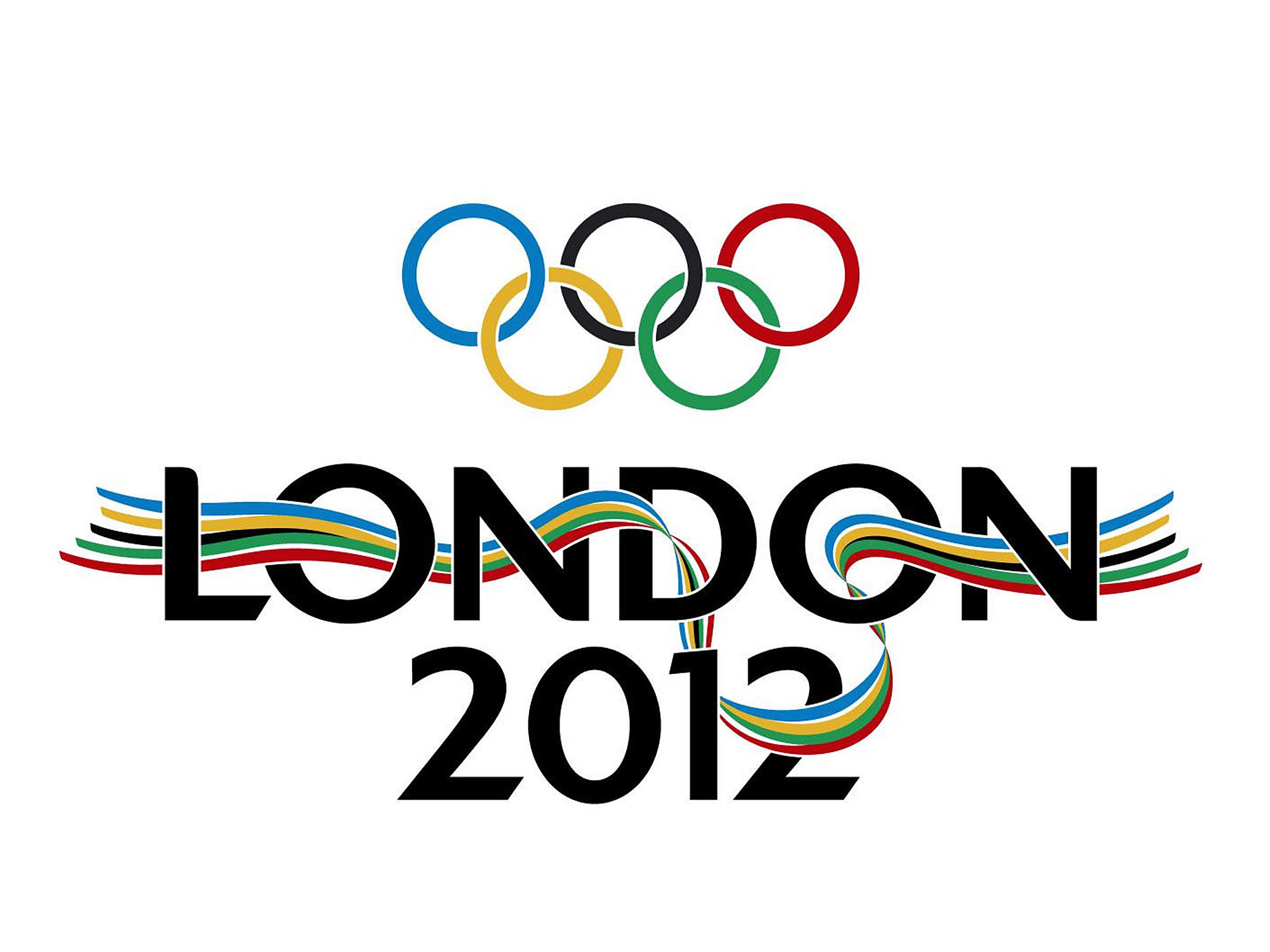 2
3
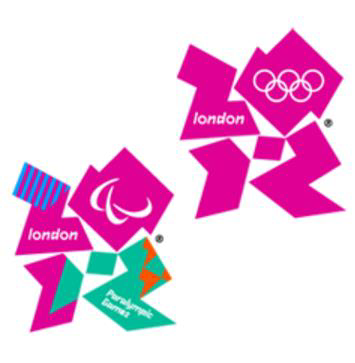 Introduction- Key elements of the project
scope:
They try to deliver 29 venues, facilities, infrastructure and transport for 26 Olympic sports (from 27 July to 12 August 2012) and 21 Paralympic sports (29 August to 9 September 2012) with £9.28bn and to leave a lasting legacy.
cost:
The final cost of the Games would be £8.921bn against an overall original budget of £9.28



Sources:
 
http://www.slideshare.net/russoswaldo/london-2012-case-studie-proyect-management-case-44057333
http://populous.com/project/london-2012/
 
http://www.designbuild-network.com/projects/2012olympic-park/
http://www.theguardian.com/sport/2012/oct/23/london-2012-olympics-cost-total
http://www.bbc.com/sport/olympics/20041426
4
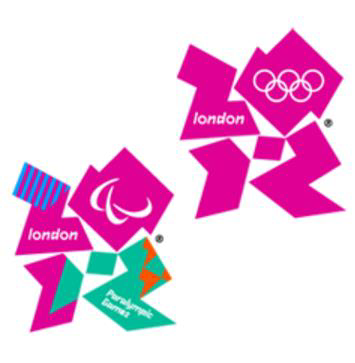 Introduction: Key Elements of the Project
Complexity challenges:

.construction program
. engaging with stakeholders and institutional interests associated with the programme 
. working with security
. attracting people with experience, skills and knowledge needed 




Source: 
 
https://moodle.csun.edu/pluginfile.php/3456044/mod_resource/content/1/Article%204.pdf
http://learninglegacy.independent.gov.uk/documents/pdfs/programme-organisation-and-project-management/425751-ll-prog-management-tagged.pdf
 
http://www.olympic.org/Documents/Games_London_2012/London_Reports/LOCOG_18month_Report_Sept2012.pdf
5
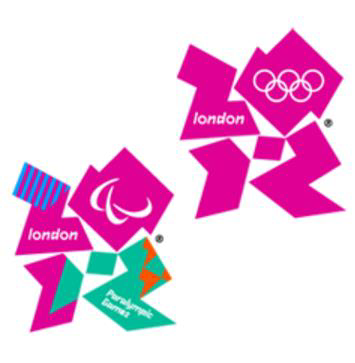 The organization and its structure:
British Olympic Association
Olympic Programme Support Unit
Olympic Board Steering Group
Olympic Board
Government Olympic Executive
Dep for Culture,Media & Sport
Greater London Authority
LOCOG
Olympic Delivery Authority
6
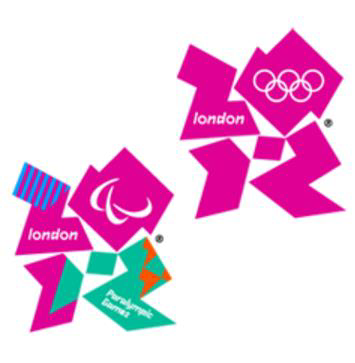 Strategic goals defining the portfolio:
Transform the heart of East London
Inspire young people to participate in volunteering, and cultural and physical activity
Make the Olympic Park a blueprint for sustainable living 
Demonstrate the UK is a creative, inclusive and welcoming place to live in, visit and do business






Source:
http://www.londonolympics2012.com/article/finance/916
www.olympics.org.uk
 https://www.gov.uk/government/organisations/department-for-culture-media-sport/about
 www.culture.gov.uk

www.london2012.com/en/ourvision/ODA/

 Potfolio source:
http://www.slideshare.net/russoswaldo/london-2012-case-studie-proyect-management-case-44057333
http://www.designbuild-network.com/projects/2012olympic-park/
7
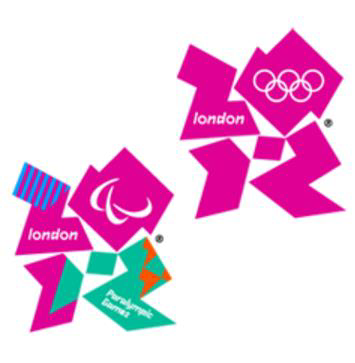 Portfolio system:
BOA
development
testing
implementation
implementation
testing
development
GLA
London Olympic
DCMS
development
implementation
testing
LOCOG
testing
development
implementation
ODA
Estimating project Time and Cost
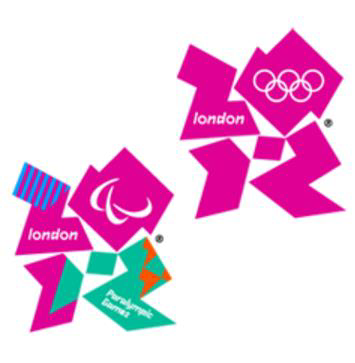 What approach/method was used to estimate project time and costs?

•  Approach/method  used to estimate project time and costs 
•‘Top-down’ sources and analyses
• Secondary data on area conditions
 • Survey data
 • Econometric modeling
 Example of costs associated with the project.
The March 2007 budget also included a preliminary estimate of £600 million for policing and wider security, over and above the cost of site security during construction.
The estimate of £738 million private sector funding towards the cost of venues and infrastructure at the time of the bid was revised to £165 million (less than 2% of the total funding) in the March budget.
 https://www.gov.uk/government/uploads/system/uploads/attachment_data/file/414658/London_2012_Olympics_0315.pdf
-Aida-
9
Managing Risks
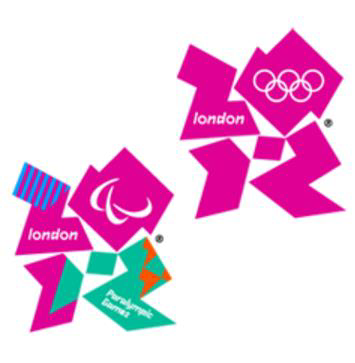 What were some of the risk identified and assessed?(2 examples)

­Security, Considerations, Changes, and Authority
Security is key during games and construction.
Security including perimeter guarding, CCTV, Fencing etc.
Changes in security scope are always liable and to some extent unknowable such as: building resilience, hostile Vehicle Mitigation

 What was done? - ­ Mitigation

Close relationship with the security community and identification of possible measures required
Developed scope to be flexible and signed of by security stakeholders
Transferred cost to Funders

http://www.olympic.org/Documents/Games_London_2012/London_Reports/LOCOG_18month_Report_Sept2012.pdf
-Aida-
10
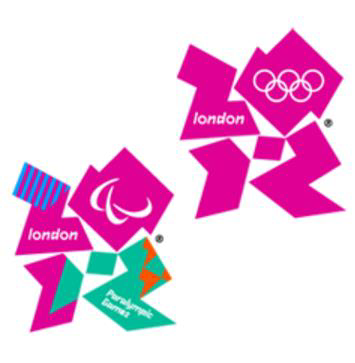 Managing Risks
What were some of the risk identified and assessed?(2 examples)

Health and Safety

Up to 10,000 workers on site during peak

Complex: Working at height

Hot working

Heavy machinery

Tunneling and underground works

Temporary works

Railway working

-Aida-
What was done:

*High focus on safety culture with “Safe Start” and toolbox talk etc...

*Made senior managers responsible for safety performance

*Stopped work when safety compromised

*World beating safety performance

*So far the only Olympics without a fatality
11
Managing Risks
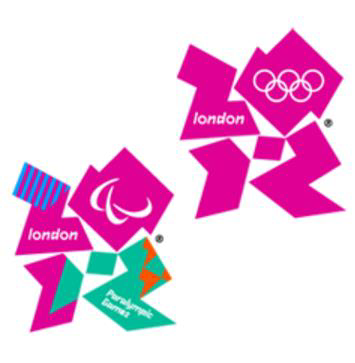 •Provide an example of contingency plan developed and/or deployed?
The Government figures could be further improved if the remaining £105 million in contingency “lumps” are not depleted before Locog is wound up at the end of March 2013.While the Government was pleased to have delivered a successful Games within the generous budget revised in 2007, critics note the original budget of £2.3billion at the time of the 2005 bid was wildly underestimated.

Plans to deliver a safe and secure Games, in keeping with the Olympic culture and spirit. 
Protect 
• Stop people who would cause harm to the Games from crossing our borders.
 • Ensure that there is safe and secure transport for the Games. 
• Ensure the protection of VIPs while they are in the UK for the Games.
 • Ensure that venues are safe and secure. 
http://www.telegraph.co.uk/sport/olympics/9627757/London-2012-Olympic-Games-comes-in-at-377m-under-budget-government-announces.htm
https://www.gov.uk/government/uploads/system/uploads/attachment_data/file/97983/olympic-safety-security-strategy.pdf
-Aida-
12
Managing Risks
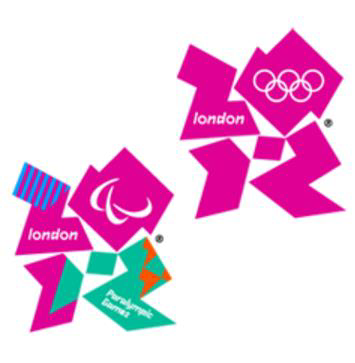 Prepare 
• Plan and prepare effective responses to mitigate the impact of disruptive incidents to the Games. Identify and disrupt 
• Ensure that intelligence is gathered to identify threats to the Games. 
• Disrupt those who pose a threat to the Games. 
Command, control, plan and resource 
• Ensure the availability of and deploy the appropriate resources with the right skills and support to provide Gametime safety and security. 
• Maintain effective command and control – including national coordination – for the safety and security of the Games. 
• Ensure parallel events are safe and secure. 
Engage                    
 Reassure the public so that they feel safe and can enjoy the Games. 
• Rhttps://www.gov.uk/government/uploads/system/uploads/attachment_data/file/97983/olympic-safety-security-strategy.pdfeassure the public so that they feel safe and can enjoy the Games. 
-Aida-
13
Resources and their cost
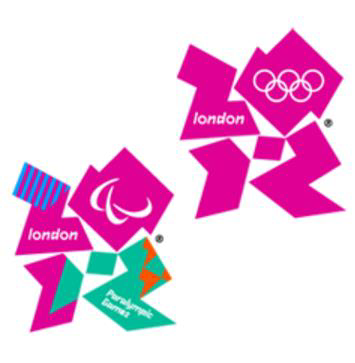 •Identify key resources required for the project 
Human resources                
Land resources
Economic resources
•What were some of key resource constraints?
The resources however have some constraints that limit the project. For instance, the human resource is faced with the problem of having many skilled labors that are not willing to fill the gap of the unskilled labor therefore having a delay. In the case of Land resource, due to the urbanization of London there is little land left free that could be used. 
•What were some strategies to address these constraints?
Managers that are in charge of the projects should create platforms that will interview the rural youths that can fill the gap of the unskilled labor. The strategy to address these constraints were to have back up resources.
Davies, Andrew, and Ian Mackenzie. "Project complexity and systems integration: Constructing the London 2012 Olympics and Paralympics Games." International Journal of Project Management 32.5 (2014): 773-790.
-Aida-
14
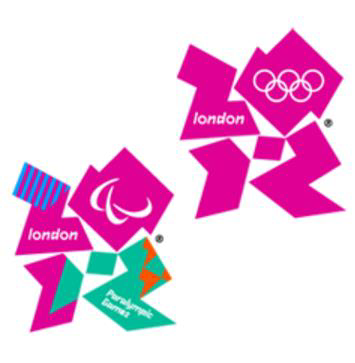 Reduction Project Duration and Cost
Provide SPECIFIC example on a project segment (activity, milestone, phase) when duration was adjusted. What strategies were used to make this adjustment? 
There was some good news for the taxpayer yesterday as the Government announced the London Olympics and Paralympics will come in at least £377 million under budget. In its final budget report of the Games, the Government now forecasts the overall cost at £8.921billion, down from a budget of £9.298billion.
The tasks that were assigned to the building infrastructure included: utilities, installing power lines, transportation services such as bridges and highways and other landscaping tasks. Due to the nature of the work, some of the deliverables were not completed in time. In particular, transportation was affected due to delayed completion of building bridges and the highways to the various avenues. The project managers and the stakeholders had to bring in other teams to assist in the completion of the projects. Essentially, it meant they had to dig in on the £2.7 billion contingency fund.
Cost of some of the project deliverables were adjusted to fit in the deadline. For the sub-deliverable of Security and policing, the multinational enterprise G4S was employed to give security administrations. Two weeks before the beginning of the Games, G4S was not able totally satisfy their security contract and along these lines compelling the LOCOG to send nearby military and police work force to fill the holes. This additionally created the LOCOG to take advantage of their contingency reserve (Davies and Mackenzie 780).




http://www.telegraph.co.uk/sport/olympics/9627757/London-2012-Olympic-Games-comes-in-at-377m-under-budget-government-announces.html
Hamid
15
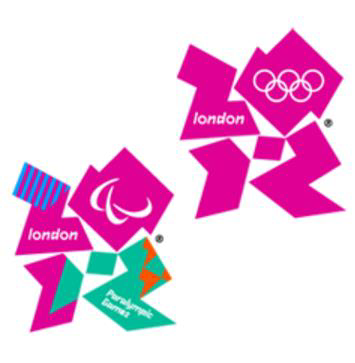 Leading and Managing the Project
The Organising Committees for the Olympic Games (OCOGs) organise the Olympic Games.
The organisation of the Olympic Games is entrusted by the International Olympic Committee (IOC) to the National Olympic Committee (NOC) of the country of the host city as well as to the host city itself. The NOC forms, for that purpose, an OCOG which, from the time it is constituted, communicates directly with the IOC, from which it receives instructions.
Huge projects like the one of making that the Olympics would be successful if task force deployed in a specific area should work as a team. The teams are the only way for a positive result and choosing a good team is achieved by following some strategies. First, an overall project manager should be elected, and each department is falling under should also be headed by specific managers that now lead a certain group in their department. The teams created are influenced by certain factors that will determine how efficient the teams will work. The first factor is the availability of ethics that promote a good relationship between the team members and the team Managers. The project team was faced with some ethical problems, and they took a step in addressing them by putting on probation some of the workers that did not behave ethically.
http://www.olympic.org/ioc-governance-organising-committees
Hamad
16
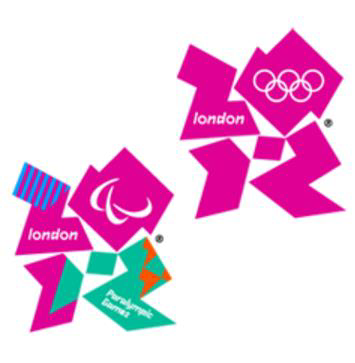 Outsourcing:
Today, outsourcing is considered one of the best strategies to assist a company or an organization realize there their strategies especially long-term ones. Outsourcing is when an organization subcontracts any of its process or operation to another organization for a period of time. The operations could either be done on the site or off-site depending on its nature. LOCOG knew the need for outsourcing as they did not have all the necessary resources to handle all the tasks. In particular, they outsourced Security and Policing to the giant corporation G4S. The company was hired to provide security services. However, before the commencement of the games they were unable to fulfil their contract and LOCOG had to seek other avenues.
Strategies to Manage Customer and Supplier Relationships
Customers are important in all business. They are the reason for the business and thus need to be respected and lured. For this reason, the company need to understand the needs of the customers and communicate with them effectively. Besides, they need to focus on service delivery and seek customer loyalty.
In order for a project to succeed the project managers need to have a good relationship with the suppliers. In particular, they need to understand the value and cost of the supply chain (Hollensen 45). Therefore, the managers must understand all the costs from raw materials to the end product. Essentially, a true partnership between the two parties leverages the total costs to both of them. In addition, accountability should be maintained at all levels so that all the parties will be satisfied.
Analyzing the 2012 London Olympic project, security and policing fell behind the baseline after G4S which was contracted failed to meet the deadline. LOCOG had to dig in the contingency fund to allocate funds for replacement. They hired nearby police and military to fill in the gap. 
Hamid
17
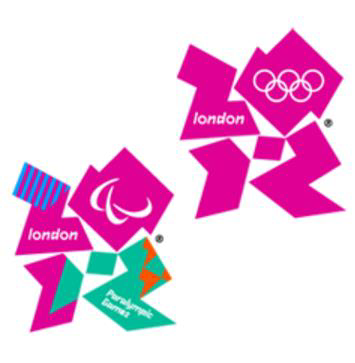 Progress and Performance Measurement and Evaluation
Use of a Balanced Scorecard to assess bids: all tenders had a set of award criteria that included sustainability and were evaluated on the basis of most economically advantageous tender (MEAT). The technical evaluation criteria scores were weighted (often as much as 70 per cent) relative to the commercial scores. The environmental sustainability assessment formed part of the technical evaluation.
Initially, when the project idea is projected the board meets and produces a possible table that speculates by which day the project will be over (Goetsch, David & Stanley 110). Specialists are involved in the calculation and evaluation of the project and when the project starts the progress is measured by referring to the table that was created at the beginning of the project. Many projects in the past and recent years have fallen behind the baseline due to different factors, but that did not stop the teams working on the projects they extended their deadline and went back to the table and tried to correct the problems that caused the delays.
Hamad




https://www.gov.uk/government/uploads/system/uploads/attachment_data/file/224038/pb13977-sustainable-procurement-construction.PDF
18
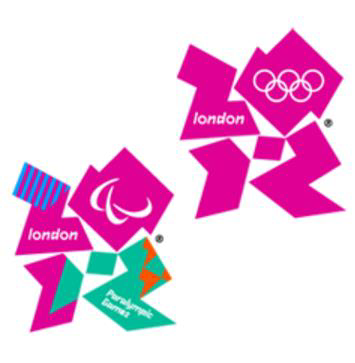 Project Closure
• What type of project closure applies to 2012, and how the project was wrapped up?

The type of project closure applies was  normal project closure since it was delivered on time. As it went Under budget that make this project a unique project 


The effort spend on the games project was the benefit after the games  

Hosting London 2012 has boosted the UK’s ability to compete successfully for major global events. Capped by a winning bid to stage the World Athletic Championships at the Olympic Stadium in 2017, Britain is now enjoying one of the greatest sporting decades in its history.
For the first time in Olympic history, the venues for London 2012 have been designed as much around what happens after the Games as during it. So, far from becoming white elephants, these iconic facilities will become a new generation of world-class sports facilities, serving communities and elite athletes for decades to come.

https://www.gov.uk/government/uploads/system/uploads/attachment_data/file/77993/DCMS_Beyond_2012_Legacy_Story.pdf	
Abdulla
19
Project Closure
What kind of post implementation evaluations were performed?
 
Meta-evalution were one kind used for evalution 

What retrospective analysis was performed on the games? 	


https://www.gov.uk/government/uploads/system/uploads/attachment_data/file/224145/Report_5_Economy_Evidence_Base_FINAL.pdf
20
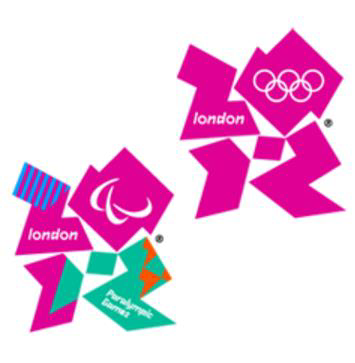 International Aspects
• What were some of the project management environmental factors,specific to London 2012?
The environmental factors considered in project management for the London 2012 are Economic, legal/Political Influence, and Security.



• What were some of the specific cross-cultural considerations in London Olympics?
There was a culture of challenge to all significant decisions This meant that organisations were constantly asking questions such as ‘Is this the best way to do it?’ and ‘Can we do it a better way?’ Challenge came from all duty holders (Client, CDM Coordinators, Designers and Contractors and Principal Contractors). This was found to be an effective form of risk management, and introduced an appropriate culture to organisations; these discussions were also relevant for achieving construction to time and budget. (p. xi)
http://www.hse.gov.uk/research/rrpdf/rr941.pdf
21
International Aspects
• Any specific selection process or training, in regards to international aspects?


Major international organisations brought high standards to London 2012 – these organisations typically had international standards above those required by CDM 2007 and were consistent across their worldwide operations. Every organization involve in the games project  should go be trained for health and safety aspects. 






Abdulla

http://www.hse.gov.uk/research/rrpdf/rr941.pdf
22
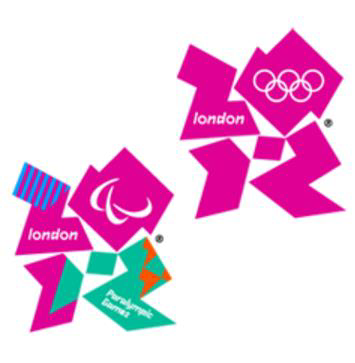 Measure of Success
London 2012 succeeded in proving that diversity and inclusion can make a valuable contribution in terms of raising quality, saving costs and instilling significant and long-lasting change in attitudes and practices. introduced early and inculcated throughout the Organising Committee from the top down, it is effective in identifying potential issues in good time and creating a culture that enhances the Game's experience for all.
 The success of the programme can be seen in the decision not to sign further new partners after december 2011. The original £600m target was revised up to £700m and successfully achieved. LOCOG concentrated its efforts on making sure the 44 partners it had signed were activating fully and receiving the best in client services.
 http://www.olympic.org/Documents/Reports/Official%20Past%20Games%20Reports/Summer/ENG/2012-RO-S-London_V3_engpdf
Abdulla
23
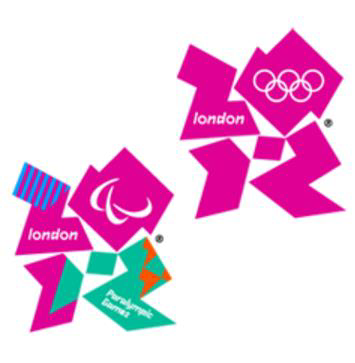 Oversight
• What was the structure for project’s oversight?
 
Olympics Delivery Authority or ODA is responsible for the entire construction of the London 2012 Olympics and its role as client and sponsor for the construction programme, responsible of setting policy and ensuring that programme outcomes were delivered.
Please see page 6 for the Organizational structure described in Figure 1.
http://www.lmc.ep.usp.br/disciplinas/London-2012/cien-164-5-005.pdf

 

Ali
24
Oversight
The London 2012 Olympics showed the world with what can London give to its engineering by building the Olympic Stadium that is made in Britain. The building of the stadium was a collaboration of different engineering and construction companies in London like grass that came from Scunthorpe, Luton made the seats and Bolton made the roof. The Olympic Stadium in Stratford, east of London is called the 80,000-seat Olympic Stadium and the Zaha Hadid-designed Aquatics Centre were built by FTSE-100 construction group of Balfour Beatty.

This can be found at:
https://www.google.com.ph/url?sa=t&rct=j&q=&esrc=s&source=web&cd=7&cad=rja&uact=8&ved=0ahUKEwi6ibbD0PLLAhWBu5QKHR1MBV4QFgg7MAY&url=http%3A%2F%2Fwww.frontline-consultants.com%2F_literature_123695%2FMWEB_-_use_of_CDM&usg=AFQjCNGDP0nRzUruMFgURpSOYUpN9SJzyg&bvm=bv.118443451,d.dGo
Ali
25
Oversight
The project is pegged at a total of almost £6bn worth of business and the whole procurement process involves a list “relatively short,” says Armitt and were awarded to SMEs and the big companies as overseers on its performance. Example, the Businesses in London and the South East secured 50pc of the contracts and based on price, previous track record and their attitude to the values with five themes of legacy, sustainability, safety, employment and training and equality. Example, WS Atkins s one of the British biggest engineering design, have adviced Olympic Delivery Authority what to do with the construction of specifically the industrial wastelands in Stratford. (Graham Ruddick, Property & Industry Correspondent, 16 July 2011
This can be found at:
https://www.google.com.ph/url?sa=t&rct=j&q=&esrc=s&source=web&cd=7&cad=rja&uact=8&ved=0ahUKEwi6ibbD0PLLAhWBu5QKHR1MBV4QFgg7MAY&url=http%3A%2F%2Fwww.frontline-consultants.com%2F_literature_123695%2FMWEB_-_use_of_CDM&usg=AFQjCNGDP0nRzUruMFgURpSOYUpN9SJzyg&bvm=bv.118443451,d.dGo
Ali
26
Oversight
http://www.telegraph.co.uk/finance/london-olympics-business/8641977/London-2012-Olympics-The-Olympic-Stadium-made-in-Britain.html)Comparison with UK Construction Industry (p. 38)
Mike Webster MSc, PhD, DIC, CEng, MICE, MIStructEDirector, Frontline Consultants, London, UK . “The use of CDM 2007 in theLondon 2012 constructionProgramme.”
This can be found at:
https://www.google.com.ph/url?sa=t&rct=j&q=&esrc=s&source=web&cd=7&cad=rja&uact=8&ved=0ahUKEwi6ibbD0PLLAhWBu5QKHR1MBV4QFgg7MAY&url=http%3A%2F%2Fwww.frontline-consultants.com%2F_literature_123695%2FMWEB_-_use_of_CDM&usg=AFQjCNGDP0nRzUruMFgURpSOYUpN9SJzyg&bvm=bv.118443451,d.dGo
• How did the project structure transitioned to the “long run”?
 ON Page 10, Figure 5 shows the Program management process from start-up to finish. The ODA was able to deliver this on time for the Olympics in London. 
http://www.lmc.ep.usp.br/disciplinas/London-2012/cien-164-5-005.pdf
Ali
27
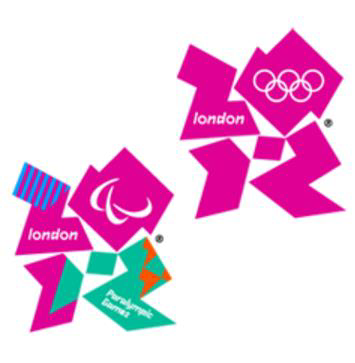 Applications for Future Events
28
Applications for Future Events
29
Applications for Future Events
30
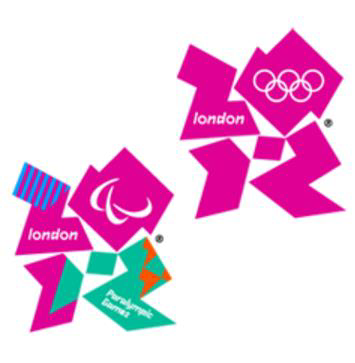 References:
https://moodle.csun.edu/pluginfile.php/3456044/mod_resource/content/1/Article%204.pdf
http://learninglegacy.independent.gov.uk/documents/pdfs/programme-organisation-and-project-management/425751-ll-prog-management-tagged.pdf

http://www.olympic.org/Documents/Reports/Official%20Past%20Games%20Reports/Summer/ENG/2012-RO-S-London_V3_enpdf
ttps://www.gov.uk/government/uploads/system/uploads/attachment_data/file/414658/London_2012_Olympics_0315.pdf

http://www.telegraph.co.uk/sport/olympics/9627757/London-2012-Olympic-Games-comes-in-at-377m-under-budget-government-announces.html
http://www.telegraph.co.uk/sport/olympics/9627757/London-2012-Olympic-Games-comes-in-at-377m-under-budget-government-announces.html
https://www.gov.uk/government/uploads/system/uploads/attachment_data/file/224038/pb13977-sustainable-procurement-construction.PDF
31
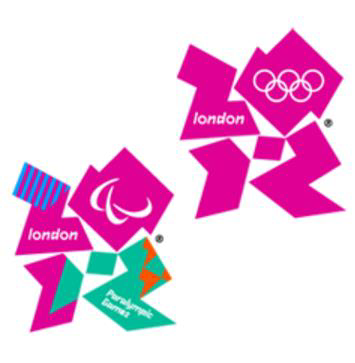 References:
ttp://www.olympic.org/Documents/Reports/Official%20Past%20Games%20Reports/Summer/ENG/2012-RO-S-London_V3_en.pdf
http://www.olympic.org/ioc-governance-organising-committees
Davies, Andrew, and Ian Mackenzie. "Project complexity and systems integration: Constructing the London 2012 Olympics and Paralympics Games." International Journal of Project Management 32.5 (2014): 773-790.
Goetsch, David L., and Stanley B. Davis. Quality management for organizational excellence. pearson, 2014.
Hollensen, Svend. Marketing management: A relationship approach. Pearson Education, 2015.
Kerzner, Harold R. Project management: a systems approach to planning, scheduling, and controlling. John Wiley & Sons, 2013.
32